新生健康檢查
111.9.26
新生健檢流程說明
慈濟條碼試管*1(有掃碼貼條)+杯*1+5號袋*1一人一份:拿到管子請核對!!請勿拿錯或遺失
111.9.28(週三)
早自習-09:15
交尿液檢體
備註:08:20後自行送健康中心
111.10.24(週一)
上午0830-1130
新生健檢
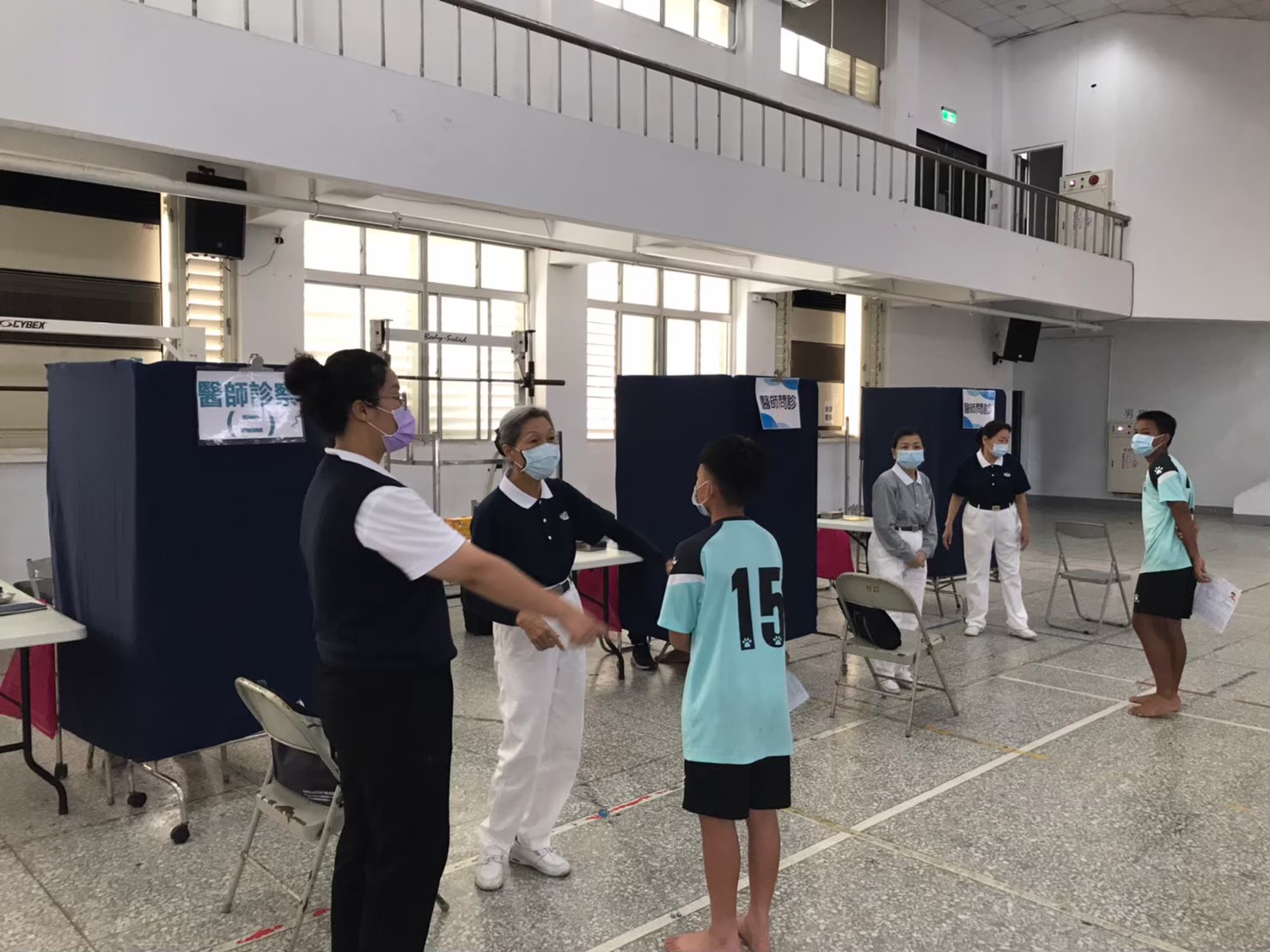 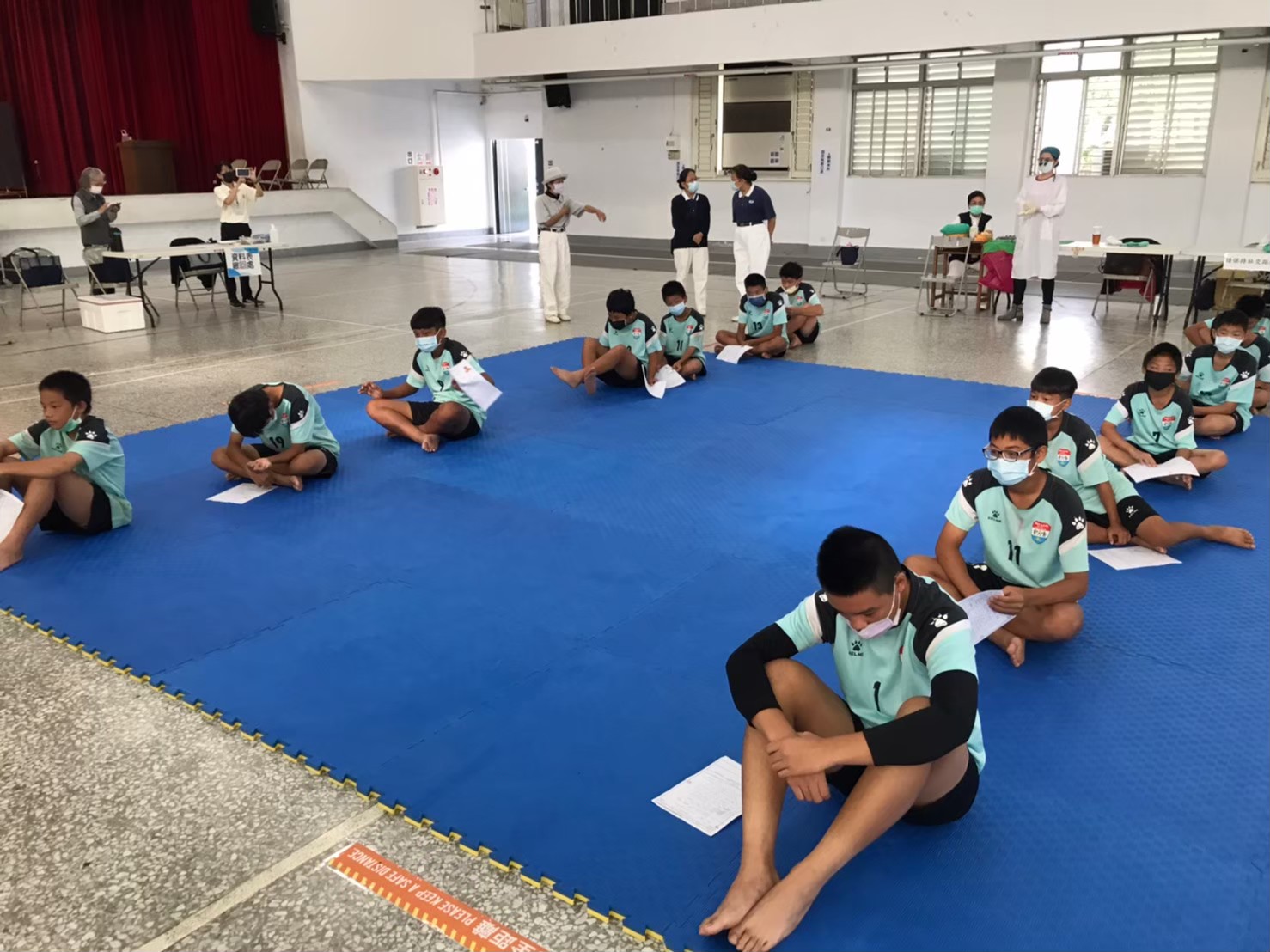 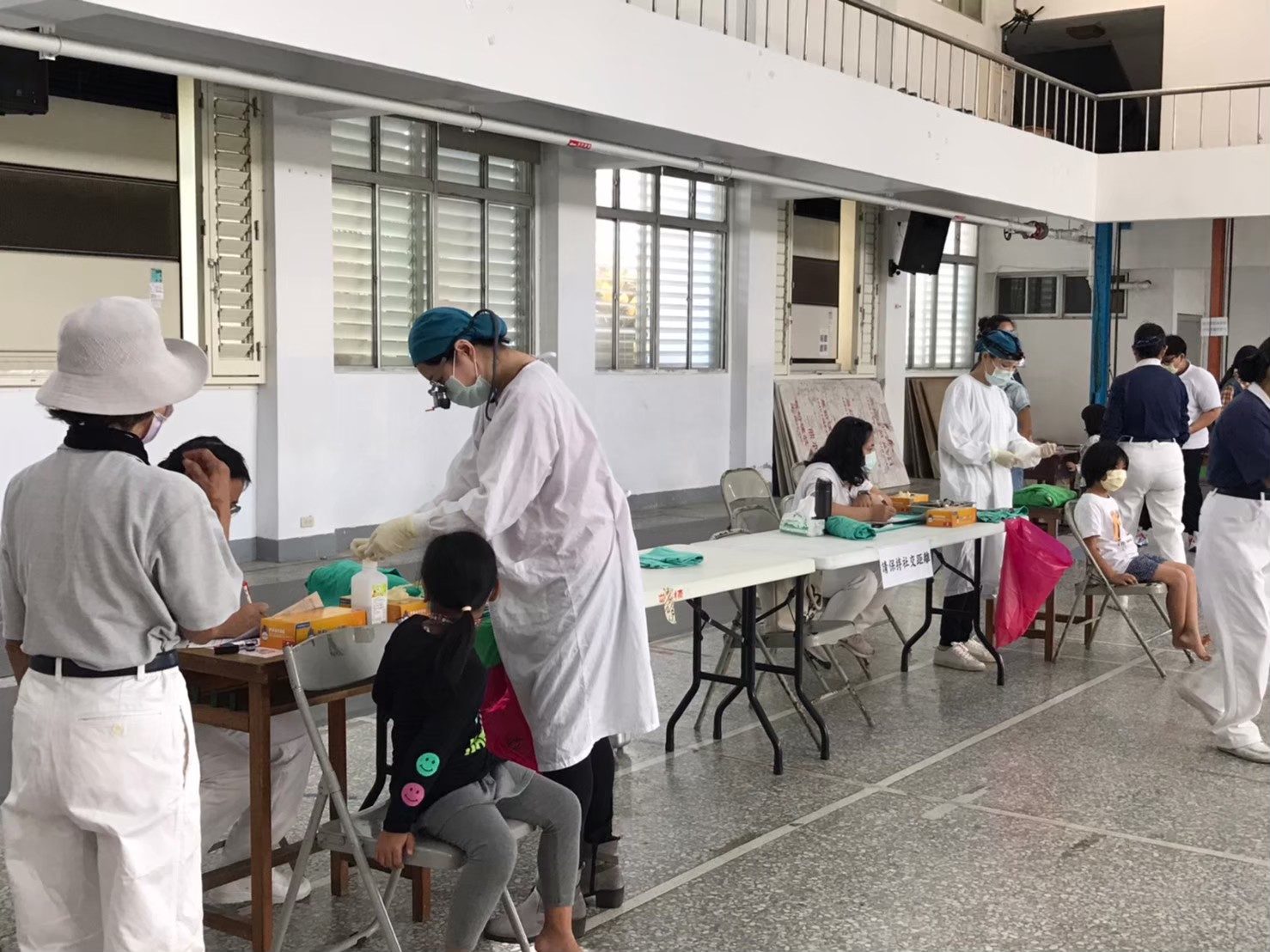